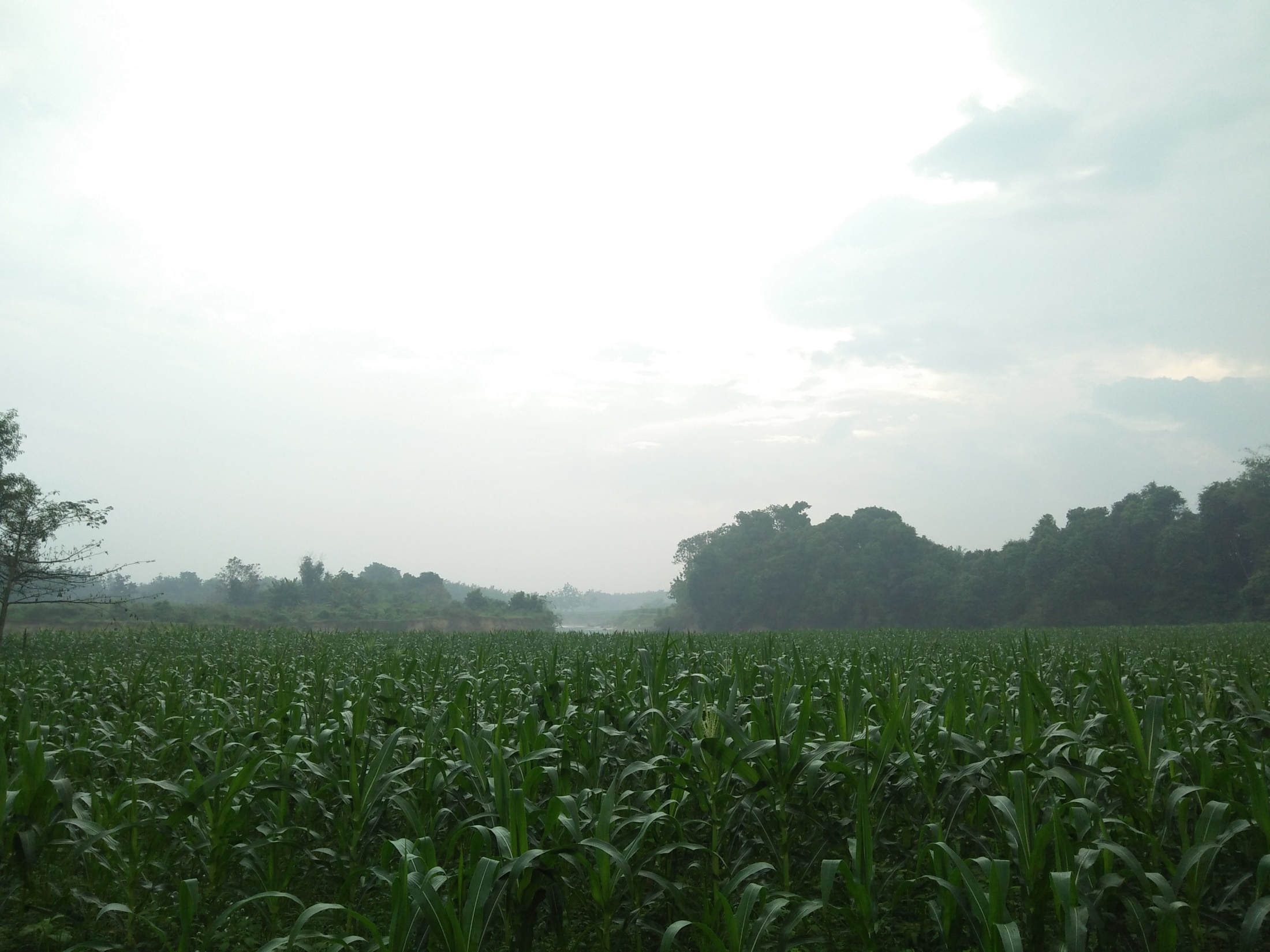 PERLINDUNGAN HUKUM,
PENEGAKAN HUKUM, DAN
PERTANGGUNGJAWABAN HUKUM
DALAM HUKUM ADMINISTRASI NEGARA
A. Perlindungan Hukum
Subjek hukum selaku pemikul hak-hak dan kewajiban-kewajiban (de drager van de rechten en plichten), baik itu manusia (naturlijke person), badan hukum (rechtspersoon), maupun jabatan (ambt), dapat melakukan tindakan-tindakan hukum berdasarkan kemampuan (bekwaan) atau kewenangan (bevoegheid) yang dimilikinya.
Agar hubungan hukum antarsubjek hukum itu berjalan harmonis, seimbang, dan adil, dalam arti setiap subjek hukum mendapatkan apa yang menjadi haknya dan menjalankan kewajiban yang dibebankan kepadanya, maka hukum tampil sebagai aturan main dalam mengatur hubungan hukum tersebut.
Di samping itu, hukum juga berfungsi sebagai instrumen perlindungan bagi subjek hukum. subjek hukum yang dilanggar hak-hakya harus mendapatkan perlindungan hukum.
Fungsi hukum sebagai instrumen pengatur dan instrumen perlindungan ini, di samping fungsi lainnya sebagaimana akan disebutkan di bawah, diarahkan pada suatu tujuan, yaitu untuk menciptakan suasana hubungan hukum antarsubjek hukum secara harmonis, seimbang, damai, dan adil.
Baik tindakan hukum keperdataan maupun publik dari pemerintah dapat menjadi peluang munculnya perbuatan yang bertentangan dengan hukum, yang melanggar hak-hak warga negara. Oleh karena itu, hukum harus memberikan perlindungan hukum bagi warga negara.
Perlindungan hukum bagi rakyat merupakan konsep universal, dalam arti dianut dan diterapkan oleh setiap negara yang mengedepankan diri sebagai negara hukum.
Dengan demikian, secara garis besar, sehubungan dengan perbuatan hukum pemerintah yang dapat terjadi baik dalam bidang publik maupun perdata, maka perlindungan hukum akibat dari perbuatan pemerintah juga ada dalam bidang perdata maupun publik.
1. Perlindungan Hukum dalam Bidang Perdata
Perlindungan hukum bagi rakyat terhadap tindakan pemerintah, dalam kapasitasnya sebagai wakil dari badan hukum publik, dalam kapasitasnya sebagai wakil dari badan hukum publik, dilakukan melalui peradilan umum.
Kedudukan pemerintah atau administrasi negara dalam hal ini tidak berbeda dengan seseorang atau badan hukum perdata, yaitu sejajar, sehingga pemerintah dapat menjadi tergugat maupun penggugat.
Dalam konteks inilah prinsip kedudukan yang sama di depan hukum (equality before the law) yang menjadi salah satu unsur ngera hukum terimplementasi.
Dengan kata lain, hukum perdata memberikan perlindungan yang sama baik kepada pemerintah maupun seseorang atau badan hukum perdata.
2. Perlindungan Hukum dalam Bidang Publik
Ada dua macam perlindungan hukum bagi rakyat, yaitu perlindungan hukum preventif dan represif.
Pada perlindungan hukum preventif, kepada rakyat diberikan kesempatan untuk mengajukan keberatan atau pendapatnya sebelum suatu keputusan pemerintah mendapat bentuk yang defintif.
Sedangkan sebaliknya perlindungan yang represif bertujuan untuk menyelesaikan sengketa.
Perlindungan hukum yang preventif sangat besar artinya bagi pemerintahan yang didasarkan kepada kebebasan bertindak karena dengan adanya perlindungan hukum yang preventif pemerintah terdorong untuk bersikap hati-hati dalam mengambil keputusan yang didasarkan pada diskresi.
Mengapa warga negara harus mendapat perlindungan hukum dari tindakan pemerintah?
Pertama, karena dalam berbagai hal warga negara dan badan hukum perdata tergantung pada keputusan-keputusan pemerintah. Karena itu warga negara dan badan hukum perdata perlu mendapat perlindungan hukum, terutama untuk memperoleh kepastian hukum dan jaminan keamanan, yang merupakan penentu bagi kehidupan dunia usaha;
Kedua , hubungan antara pemerintah dengan warga negara tidak berjalan dalam posisi sejajar, warga negara sebagai pihak yang lebih lemah dibandingkan dengan pemerintah;
Ketiga , berbagai peselisihan warga negara dengan pemerintah itu berkenaan dengan keputusan, sebagai instrumen pemerintah yang bersifat sepihak dalam melakukan intervensi terhadap kehidupan warga negara. 
Di Indonesia perlindungan hukum bagi rakyat akibat tindakan hukum pemerintah ada beberapa kemungkinan, tergantung dari instrumen hukum yang digunakan pemerintah ketika melakukan tindakan hukum.
Telah disebutkan bahwa instrumen hukum yang lazim digunakan adalah peraturan perundang-undangan dan keputusan.
Perlindungan hukum akibat dikeluarkannya peraturan perundang-undangan ditempuh melalui Mahkamah Agung, dengan cara hak uji materiil, sesuai dengan Pasal 5 ayat (2) Tap MPR No. III/MPR/2000 tentang Sumber Hukum dan Tata Urutan Peraturan Perundang-Undangan
B. Penegakan Hukum
Hukum adalah sarana yang di dalamnya terkandng nilai-nilai atau konsep-konsep tentang keadilan, kebenaran, kemanfaatan sosial, dan sebagainya. Kandungan hukum ini bersifat abstrak.
Penegakan hukum secara konkret adalah berlakunya hukum positif dalam praktik sebagaimana seharusnya patut ditaati.
Oleh karena itu, memberikan keadilan dalam suatu perkara berarti memutuskan perkara dengan menerapkan hukum dan menemukan hukum in concreto dalam memperthankan dan menjamin ditaatinya hukum materiil dengan menggunakan cara prosedural yang ditetapkan oleh hukum formal.
Jika hakikat penegakan hukum itu mewujudkan nilai-nilai atau kaidah-kaidah yang memuat keadilan dan kebenaran, maka penegakan hukum bukan hanya menjadi tugas dari para penegak hukum yang sudah dikenal secara konvensional. Akan tetapi, menjadi tugas dari setiap orang.
Penegakan hukum merupakan suatu proses yang melibatkan banyak hal. Oleh karena itu, keberhasilan penegakan hukum akan dipengaruhi oleh hal-hal tersebut.
Menurut Soejono Soekanto, ada lima faktor yang memengaruhi penegakan hukum, yaitu:
Faktor hukunya sendiri;
Faktor penegak hukum, pihak-pihak yang membentuk dan yang menerapkan hukum;
Faktor sarana atau fasilitas yang mendukung;
Faktor masyarakat, lingkungan di mana hukum tersebut berlaku atau diterapkan;
Faktor kebudayaan, hasil karya, cipta dan rasa yang didasarkan pada karsa manusia di dalam pergaulan hidup.
Kelima faktor tersebut saling berkaitan dengan eratnya, karena merupakan esensi dari penegakan hukum serta juga merupakan tolak ukur daripada efektivitas penegakan hukum.
Soerjono Soekanti mengatakan bahwa agar hukum dapat berfungsi dengan baik diperlukan keserasian dalam hubungan antar empat faktor, yakni:
Hukum atau peraturan itu sendiri.
Mentalitas petugas yang menegakkan hukum.
Fasilitas yang diharapkan untuk mendukung pelaksanaan hukum.
Kesadaran hukum, kepatuhan hukum dan perilaku warga masyarakat.

- Keempat faktor tersebut diatas, saling berkaitan dan merupakan inti dari sistem penegakan hukum.
1. Penegakan Hukum dalam Hukum Adminitrasi Negara
Ten Berge, seperti dikutip Philipus M. Hadjon, yang menyebutkan bahwa instrumen penegakan Hukum Administrasi Negara meliputi pengawasan dan penegakan sanksi.
Pengawasan merupakan langkah preventif untuk memaksakan kepatuhan, sedangkan penerapan sanksi merupakan langkah represif untuk memaksakan kepatuhan.
Dalam suatu negara hukum, pengawasan terhadap tindaka pemerintah dimaksudkan agar pemerintah dalam menjalankan aktivitasnya sesuai dengan norma-norma hukum, sebagai suatu upaya preventif, dan juga dimaksudkan untuk mengembalikan pada situasi sebelum terjadinya pelanggaran norma-norma hukum, sebagai suatu upaya represif.
Pengawasan segi hukum dan segi kebijakan terhadap tindakan pemerintah dalam Hukum Administrasi Negara adalah dalam rangka memberikan perlindungan bagi rakyat, yang terdiri dari upaya administratif dan peradilan adinistrasi, berikut dengan mekanisme dan tolak ukurnya.
Dalam Hukum Adminstrasi Negara, penggunaan sanksi administrasi merupakan penerapan kewenangan pemerintahan, di mana kewenangan ini berasal dari aturan Hukum Administrasi Negara tertulis dan tidak tertulis.
Pada umumnya, memberikan kewenangan kepada pemerintah untuk menerapkan norma-norma Hukum Administrasi Negara tertentu, diiringi pula dengan memberikan kewenangan untuk menegakkan norma-norma itu melalui penerapan sanksi bagi mereka yang melanggar norma-norma Hukum Administrasi Negara Tersebut.
Ada tiga perbedaan antara sanksi administrasi dengan sanksi pidana.
Dalam sanksi administrasi, sasaran penerapannya ditujukan pada perbuatan, sedangkan dalam pidana ditujukan pelaku.
Sifat administrasi adalah reparatoir-condemnatoir yaitu pemulihan kembali  pada keadaan semula dan memberikan hukuman, sanksi pidana bersifat condemnatoir.
Prosedur sanksi administrasi dapat dilakukan secara langsung oleh pemerintah, tanpa melalui peradilan. Prosedur penerapan sanksi pidana harus melalui proses peradilan.
Adapun kumulasi internal merupakan penerapan dua atau lebih sanksi adminstrasi secara bersama-sama, misalnya penghentian pelayanan administrasi dan/atau pencabutan izin dan/atau pengenaan denda.
Seiring dengan dinamika perkembangan masyarakat, keberadaan sanksi adminitratif ini semakin penting artinya, apalagi di tengah masyarakat perdangan dan perindustrian.
Sanksi-sanksi administratif lebih diutamakan dibandingkan dengan sanksi pidana.